Проект «Полезное питание»
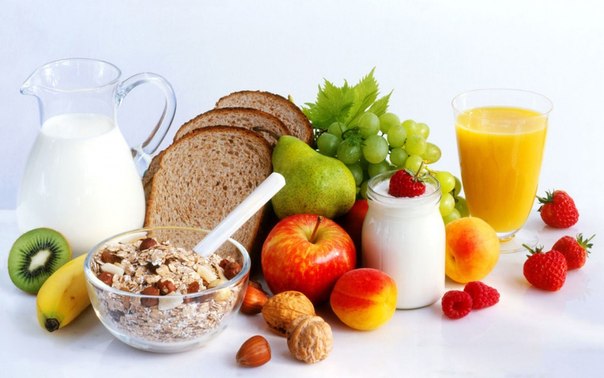 Педагог: Крашенинникова И.А.
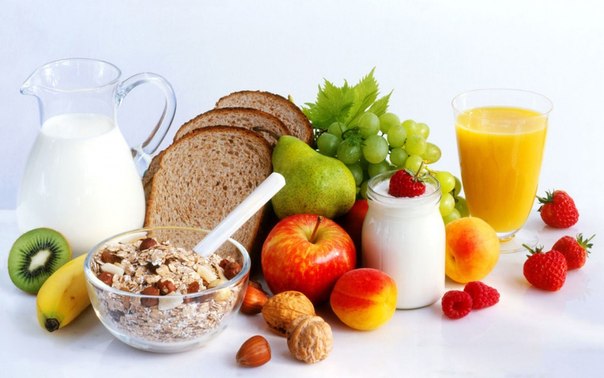 Вид: познавательно – творческийПо количеству участников: групповойПо продолжительности: краткосрочный (27.03.17.-31.03.17.)Проблема: Недостаточно знаний у детей о  правилах здорового питания, отказ от  полезных продуктов, питания в детском саду.Цель: создание условий для формирования знаний детей и их родителей о правилах здорового питания.Задачи:Образовательные:- формировать  знания о правилах здорового питания;-  формировать у детей интерес и готовность к соблюдению правил  рационального здорового питания;-  познакомить с группами  витаминов ;- учить самостоятельно добывать информацию из разных источников;Воспитательные:- формировать у детей  эмоционально – доброжелательное отношение  к творческой инициативе взрослых и детей.Развивающие:- развивать творческие способности у детей и умение работать сообща.
Подготовительный этап
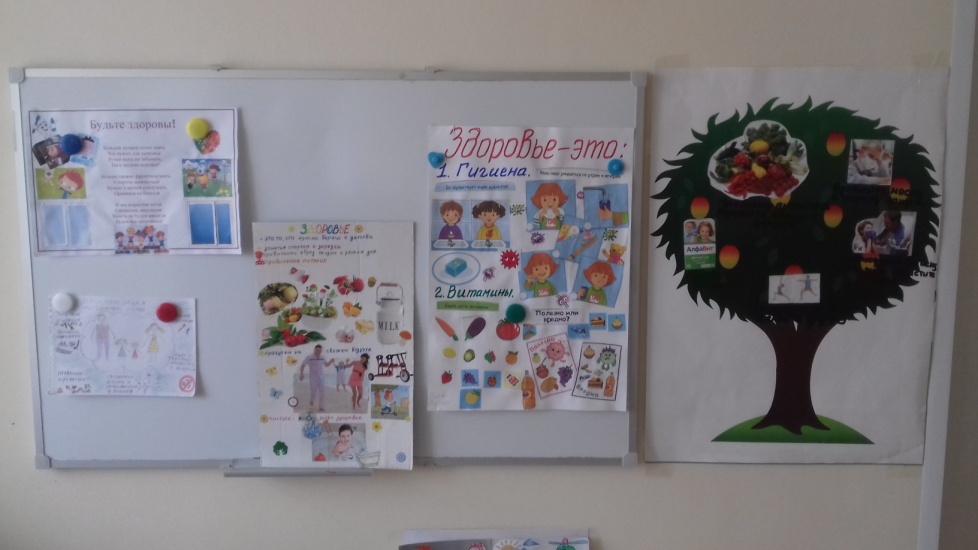 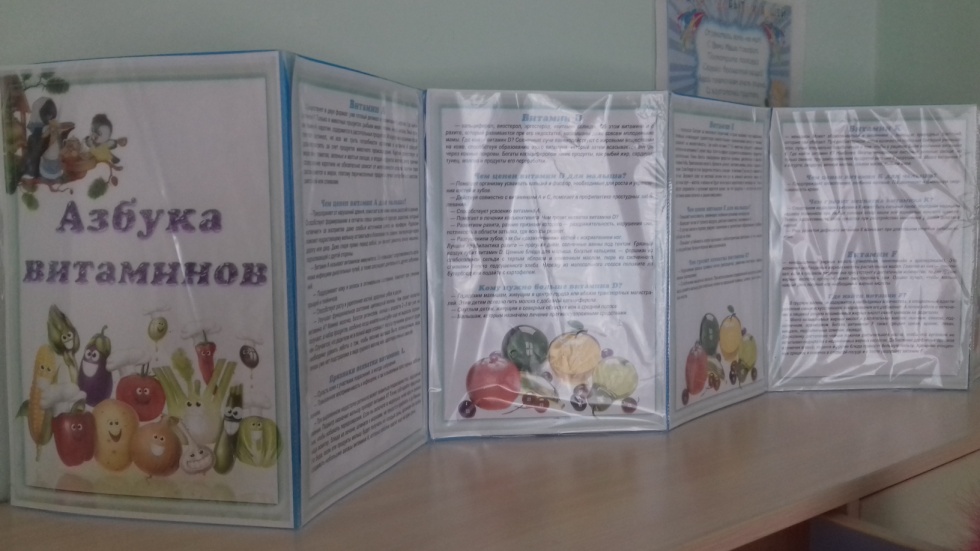 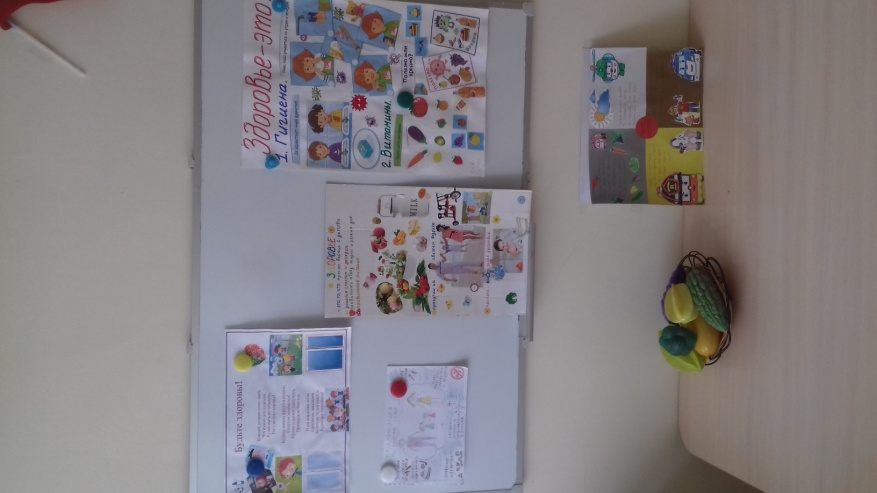 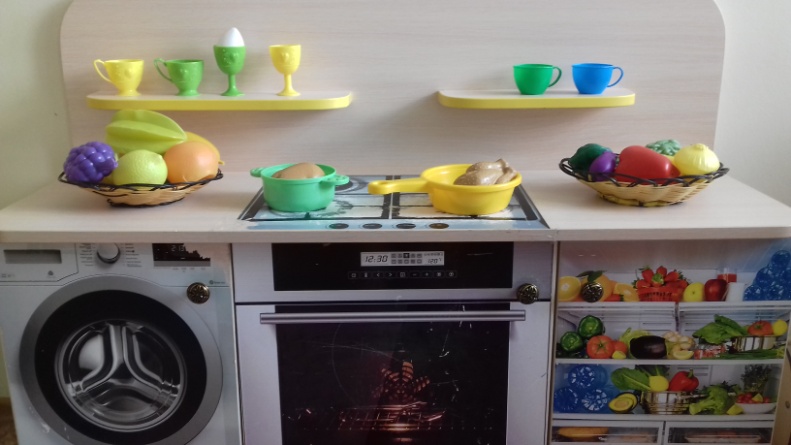 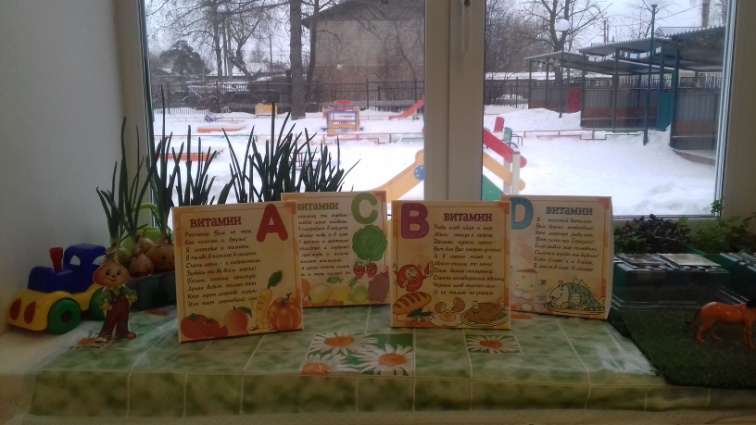 Оформление ППРС; информация для родителей.
Основной этап
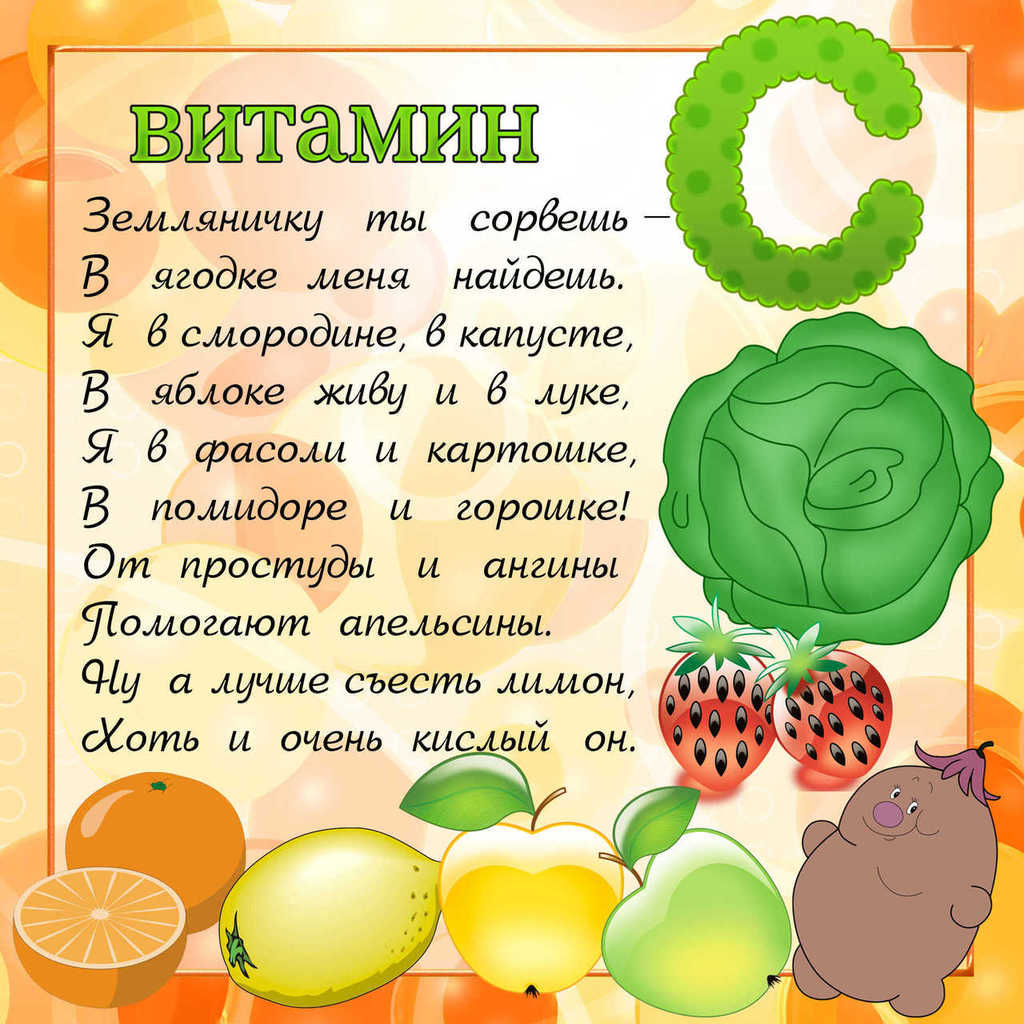 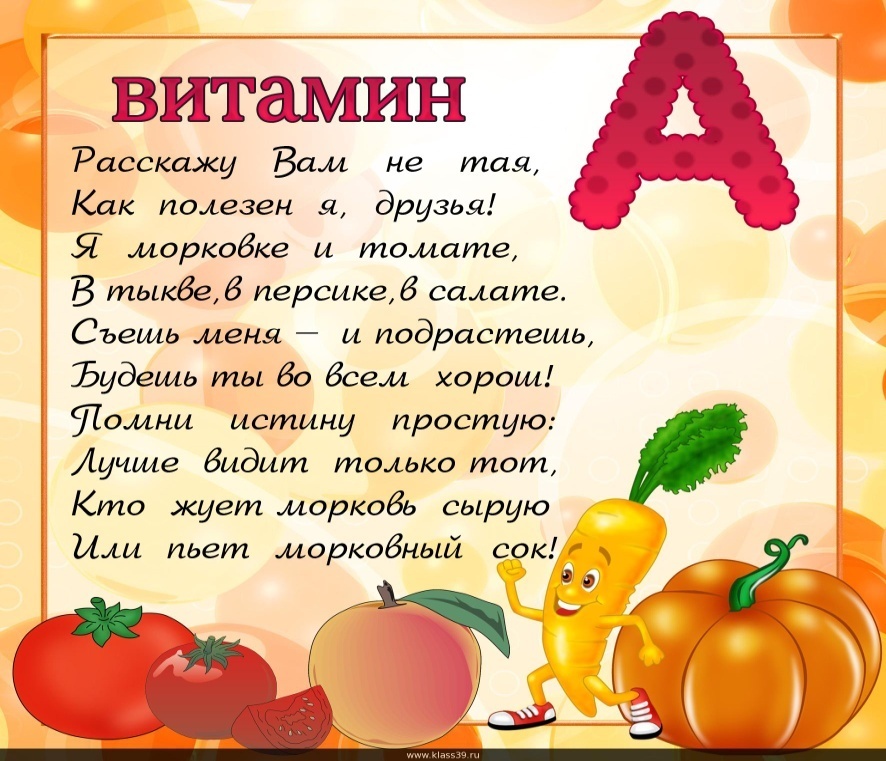 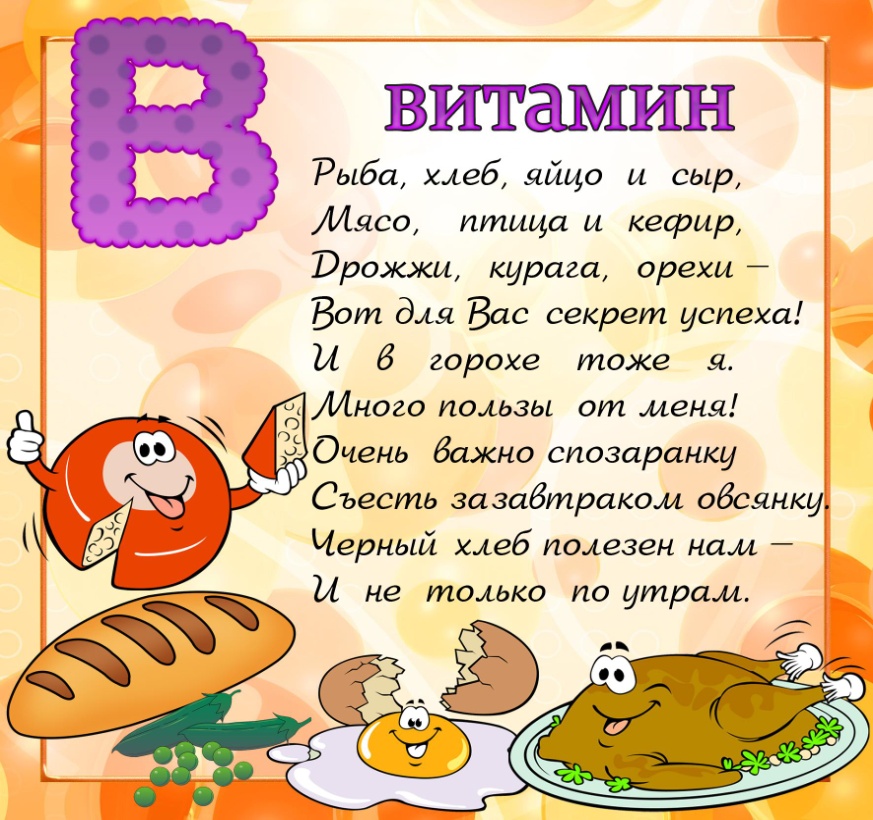 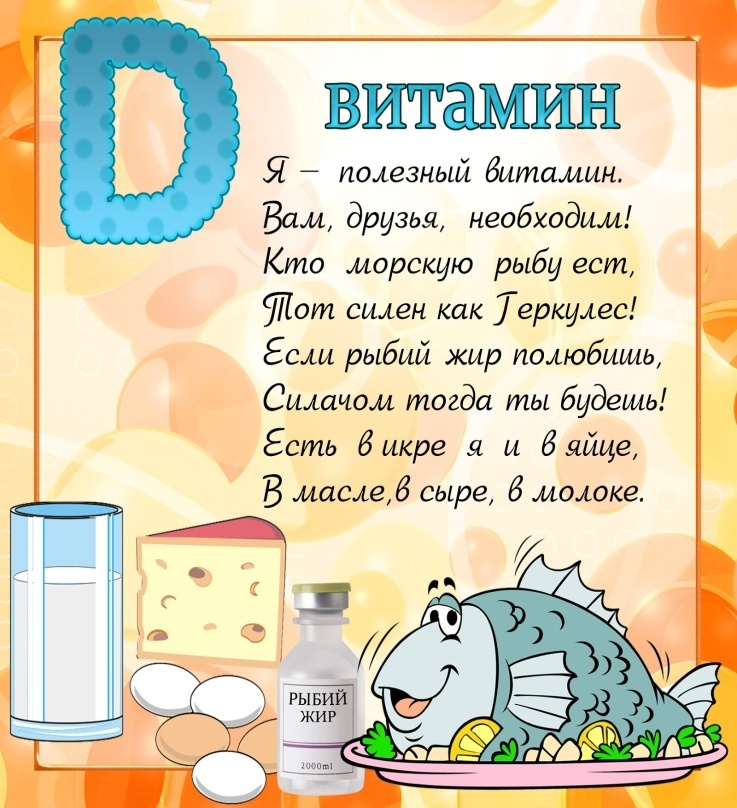 Беседы на тему: «Витамины», «Полезное  питание»
Основной этап
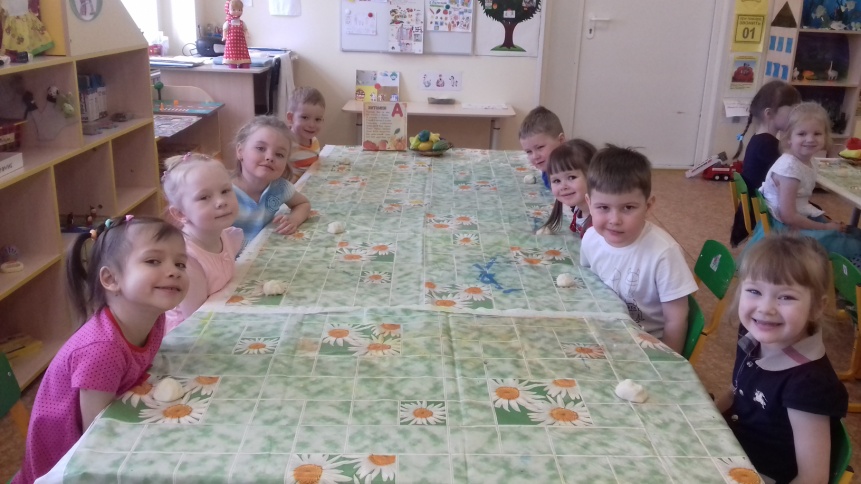 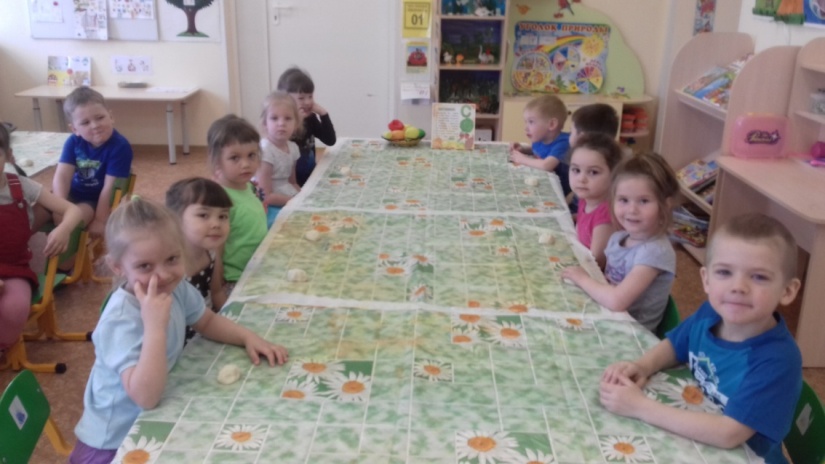 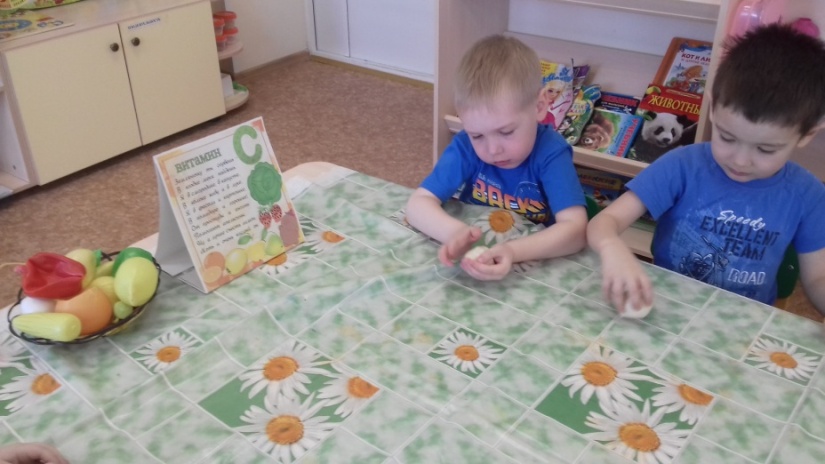 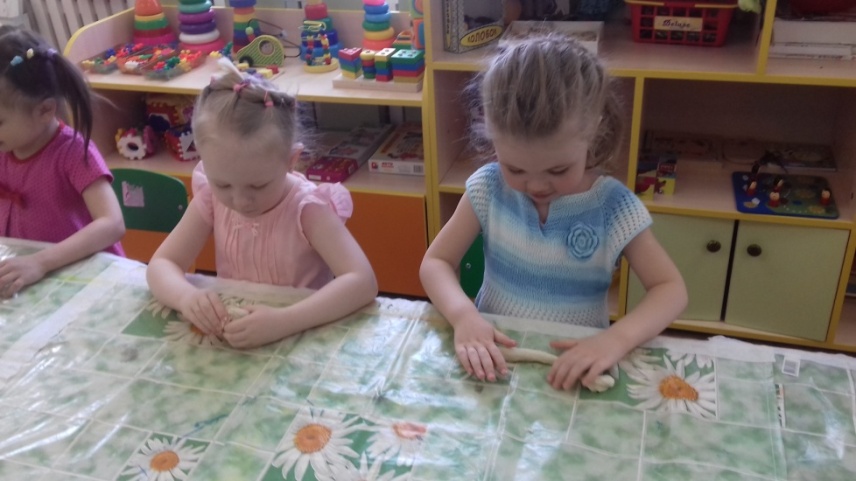 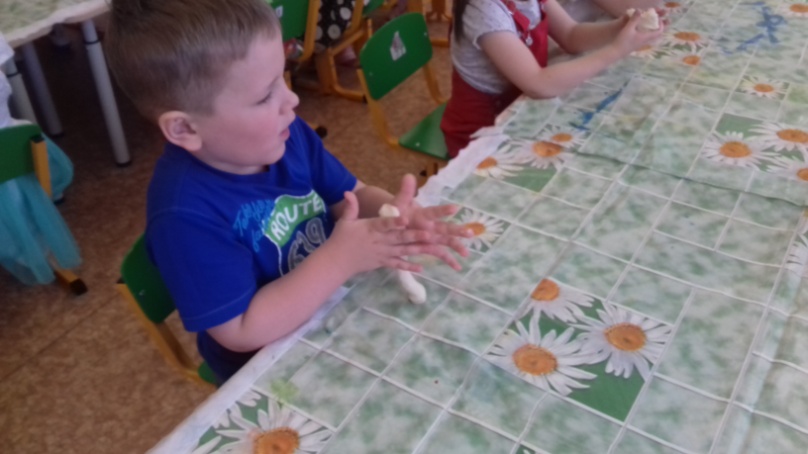 Лепка овощей и фруктов  из соленого теста
Основной этап
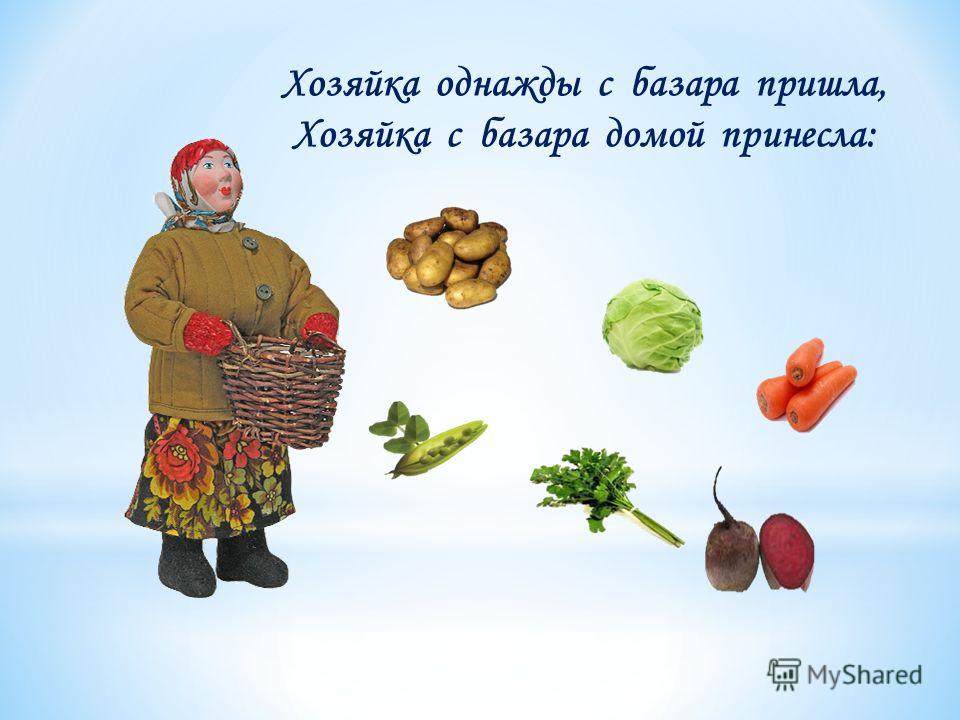 Заучивание стихотворения , с использованием мнемотехники
Основной этап
- расширить представления детей о каше, как традиционном русском блюде, полезном для здоровья человека;- закрепить знания детей о различных видах круп (рис, пшено, гречка, овсянка, манка) и каш из них;- упражнять в умении различать крупы визуально и на ощупь;- воспитывать бережное отношение к своему здоровью.
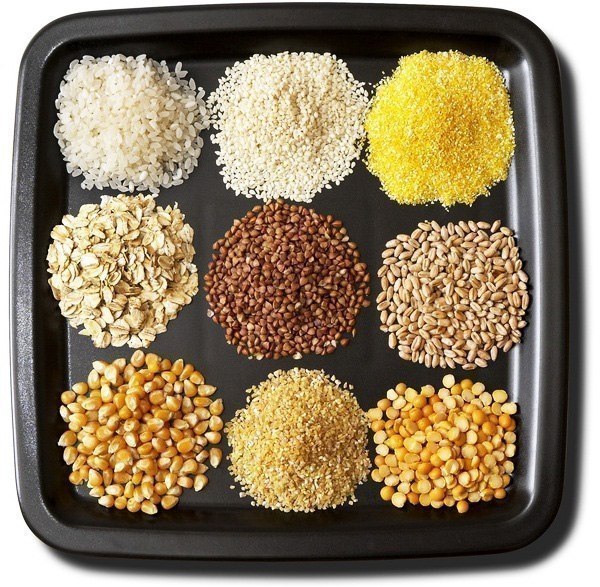 Занятие «Каша – здоровье наше»
Основной этап
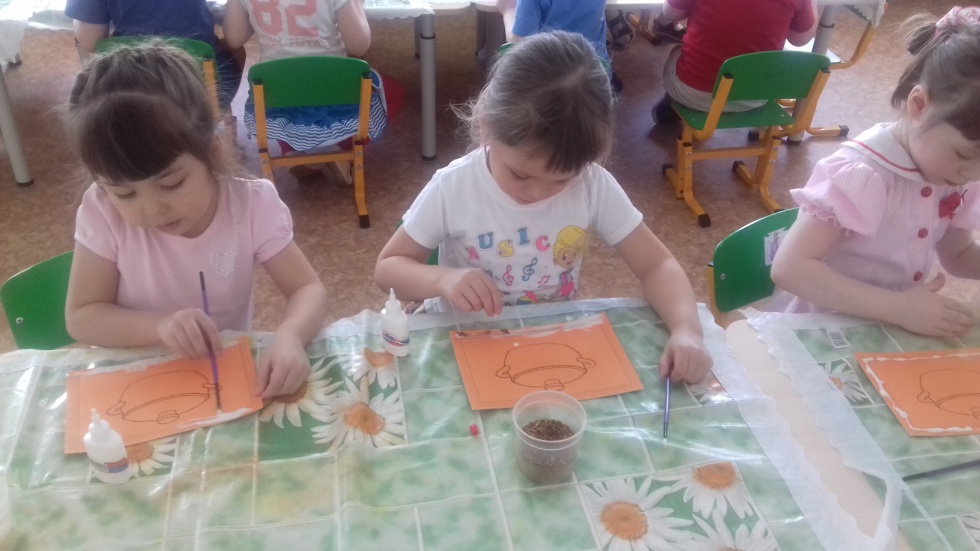 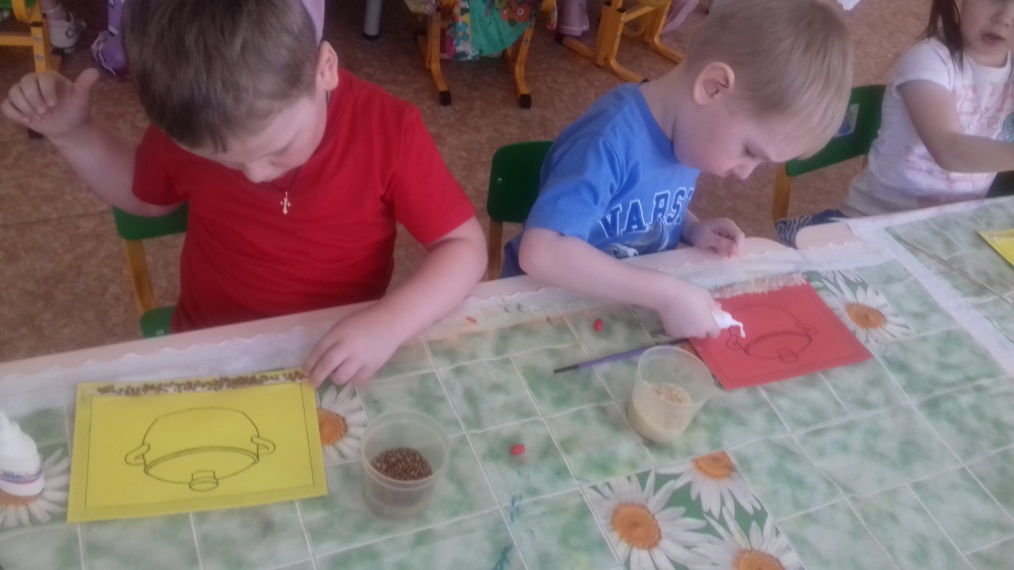 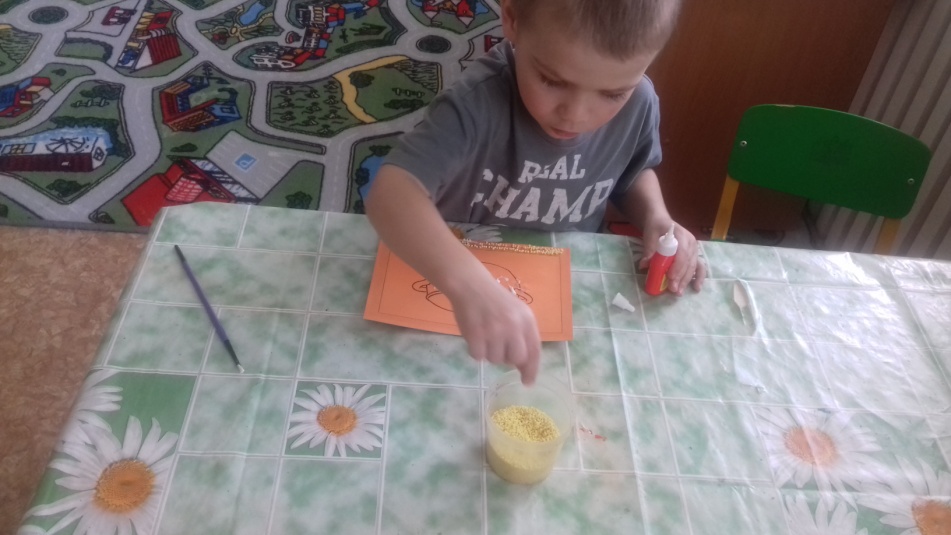 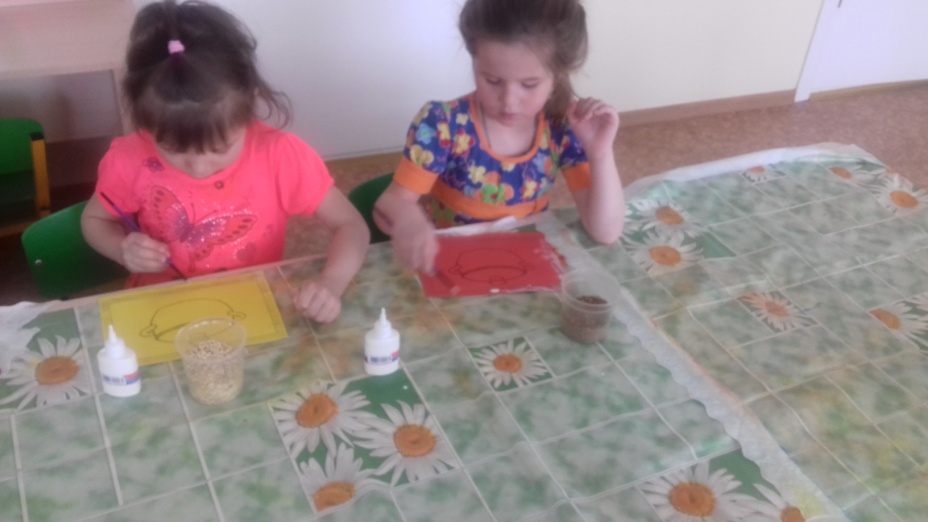 Аппликация «Горшочек каши»
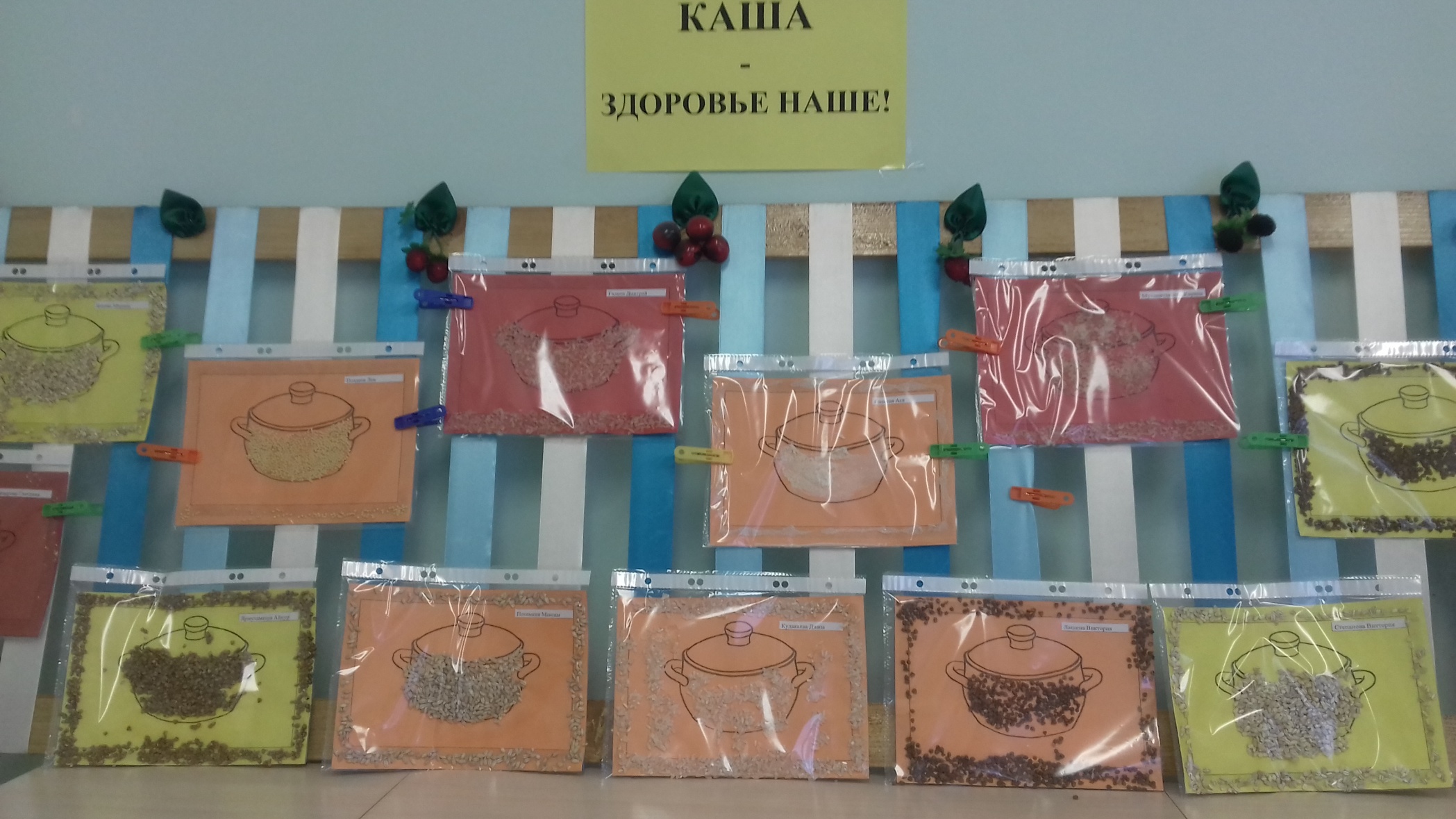 Основной этап
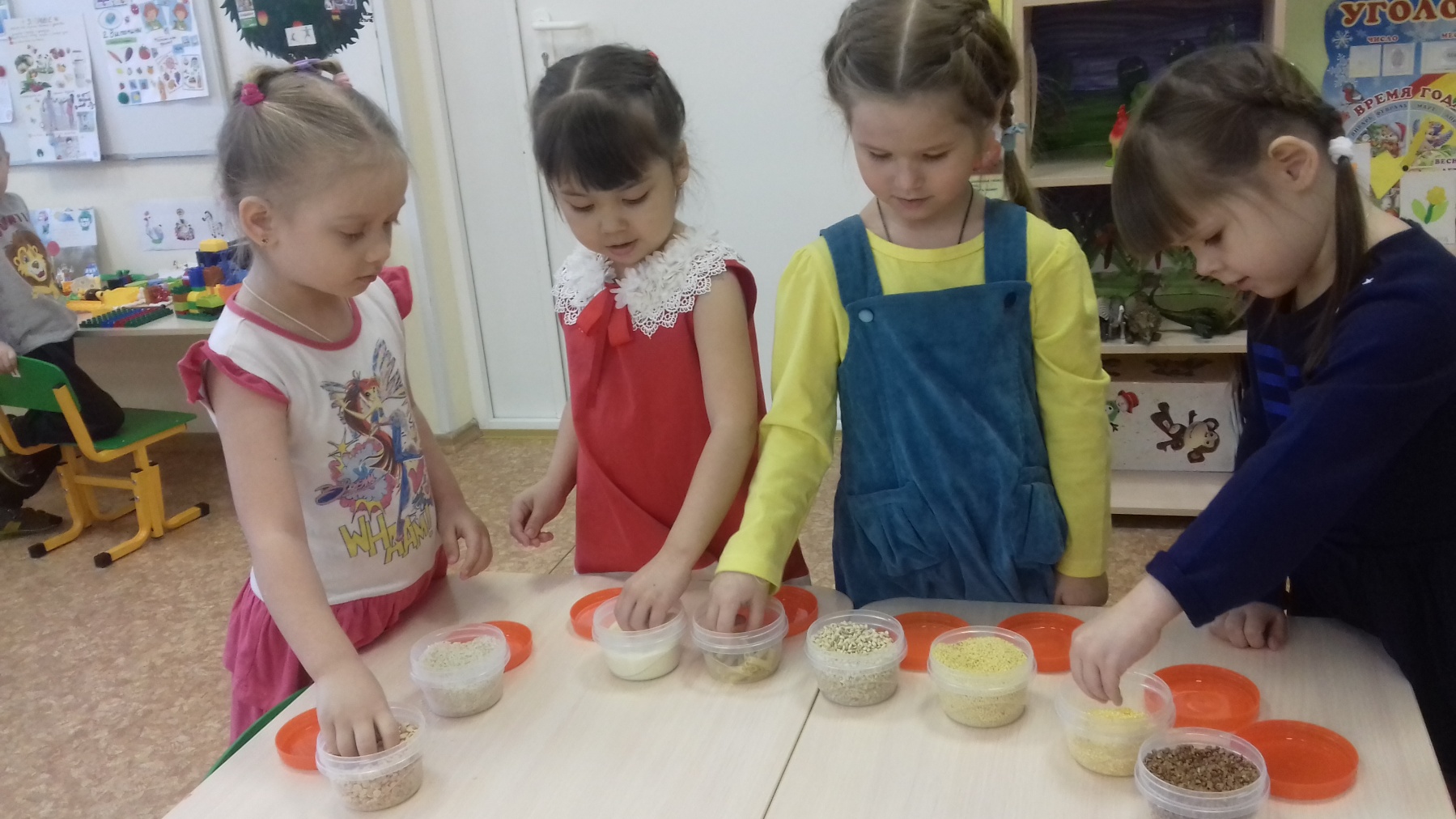 Закрепление знаний  о здоровом питании  и  бережном  отношении  к своему  здоровью
Заключительный этап
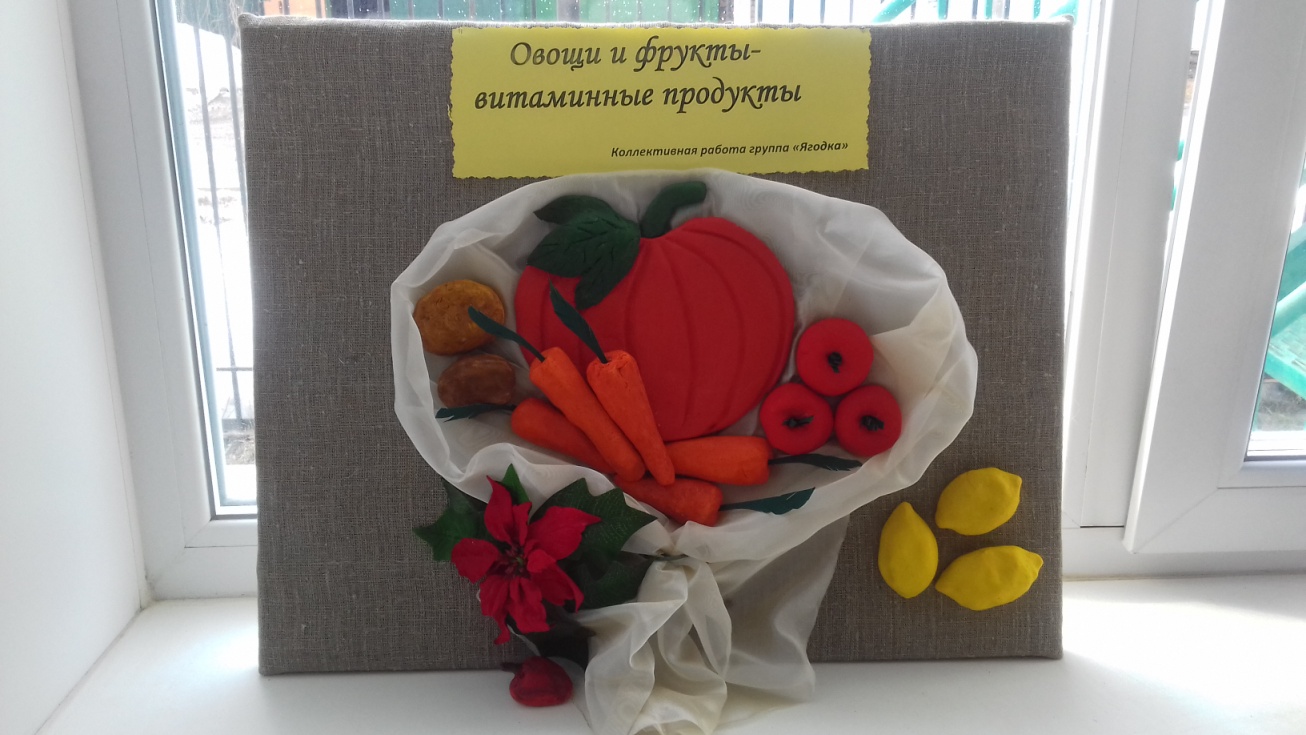 Коллективная работа «Овощи и фрукты – витаминные продукты»
Заключительный этап
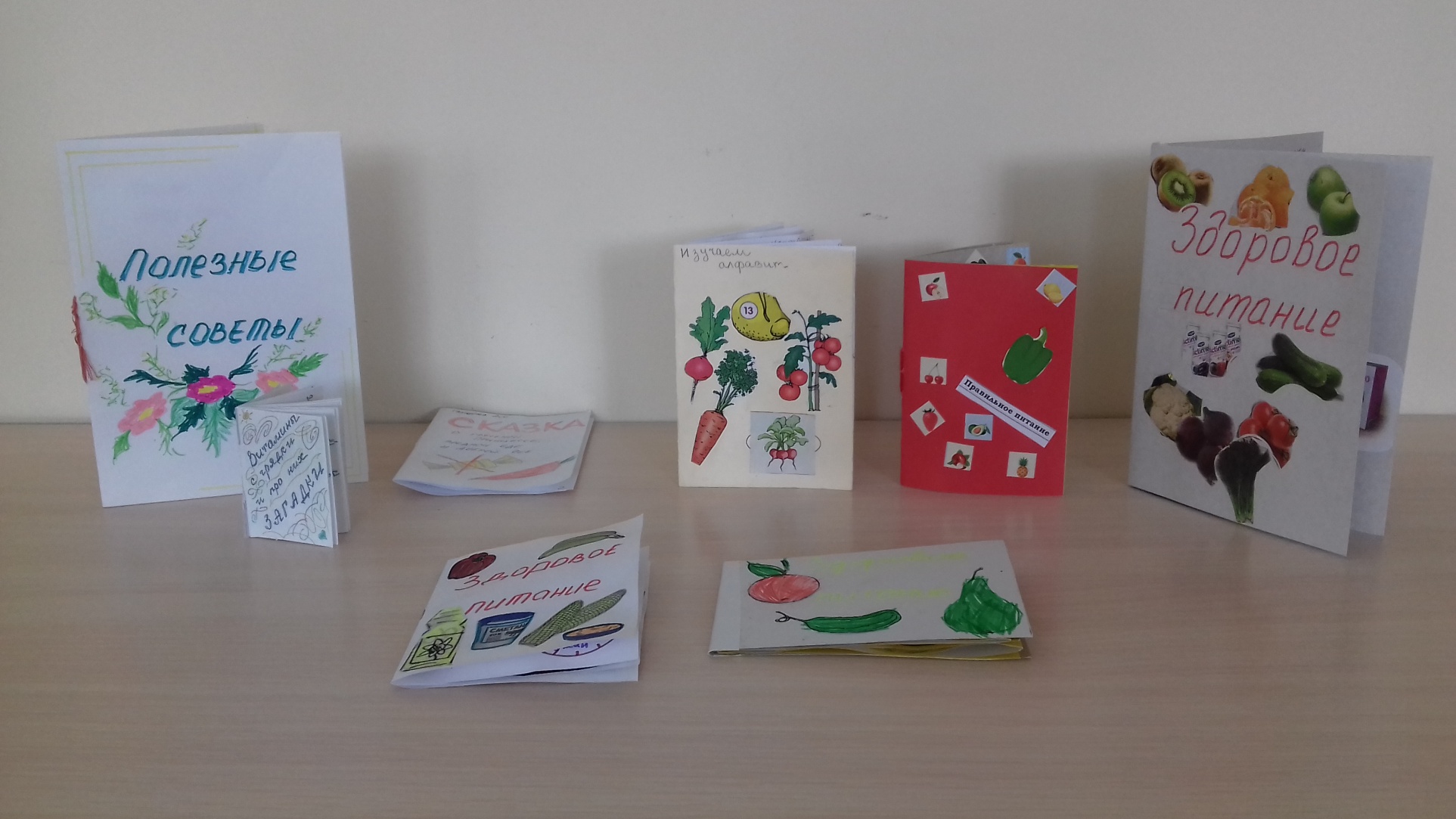 Выставка  детско – родительских работ: книжки – малышки.
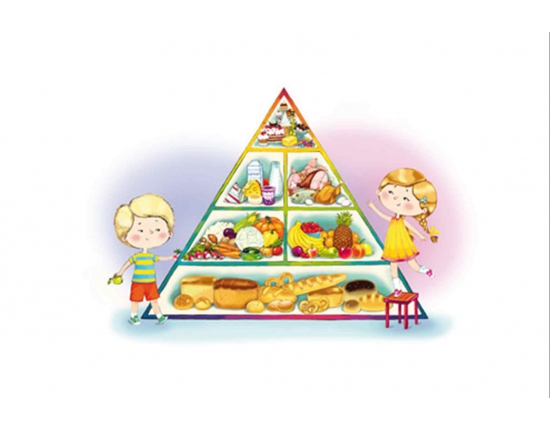 Спасибо за внимание!